Repositioning Intellectual Property Rights in Nigeria to Advance Indigenous and Local Communities’ Interests: National Gaps and International DevelopmentsReconciliation and the United Nations Declaration Act: Indigenous Intellectual Property in Canada and International Developments 27-28 May 2025
Dr Titilayo Adebola
Background
Nigeria is home to over 250 ethnic groups, each with rich cultural heritage, biological/genetic resources, and traditional knowledge systems 

These groups engage in traditional practices in different fields including agriculture, medicine, textiles and crafts in ways that hold immense social and economic value

Despite their experiences and expertise, Nigeria’s Indigenous knowledge remains largely unprotected, and commercially underutilised in its formal intellectual property systems


Colonial and postcolonial disruptions --- the Nigerian Government has made some efforts to reconcile with it indigenous peoples --- Implementation of the United Nations Environmental Programme Report on Ogoni, Ministry of Niger Delta + Niger Delta Development Commission (to promote peace and development in the Niger Delta)

My presentation will focus on agriculture/plant variety protection/farmers rights
The Constitution of the Federal Republic of Nigeria
Section 14 of the Constitution of the Federal Republic of Nigeria

The Federal Republic of Nigeria shall be a State based on the principles of democracy and social justice

Sovereignty belongs to the people of Nigeria from whom government through this Constitution derives all its powers and authority

The participation by the people in their government shall be ensured in accordance with the provisions of this Constitution

The composition of the Government of a State, a local government council, or any of the agencies of such Government or council, and the conduct of the affairs of the Government or council or such agencies shall be carried out in such manner as to recognise the diversity of the people within its area of authority and the need to promote a sense of belonging and loyalty among all the people of the Federation
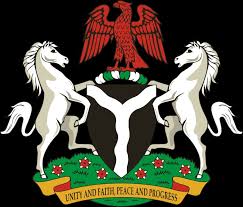 Intellectual Property Laws/Policies in Nigeria
The Gaps in Nigeria’s Current IP Landscape
Legal Disconnect: Nigerian IP laws are largely modelled on Eurocentric standards that do not reflect the communal, intergenerational, and spiritual nature of its Indigenous knowledge system

Institutional Fragmentation: The different government ministries and offices working on issues related to indigenous and local communities’ interests often  work in silos 

Limited Awareness: Indigenous and local communities’ have limited awareness about intellectual property rights
National Intellectual Property Policy and Strategy
Science, Technology Innovation Policy 2022
Encourage and promote creation of innovative enterprises utilising Nigeria's indigenous knowledge and technology to produce marketable goods and services

Ensuring adequate recognition for Intellectual Property, promotion, and protection of inventions, traditional knowledge, indigenous technology, and other intellectual assets

National Digital Economy Policy and Strategy (2020-2030)
The National Digital Economy Policy and Strategy has been developed to reposition the Nigerian Economy to take advantage of the many opportunities that digital technologies provide

It is based on the following 8-pillars: Developmental Regulation; Digital Literacy & Skills; Solid Infrastructure; Service Infrastructure; Digital Services Development & Promotion; Soft Infrastructure; Digital Society & Emerging Technologies; and Indigenous Content Development & Adoption
National Intellectual Property Policy and Strategy
Government Support for Creative Industries
The Adire Ogun Initiative of the Ogun State Government to promote the indigenous tie and dye (Adire) fabric at the Cultural Centre Abeokuta through the launching of the digital marketing platform to promote it to a global platform, and the newly introduced State Policy of making it the uniform for all public schools to promote its patronage

Commercialisation of Traditional Knowledge and Traditional Medicines
There are some commercialisation activities on Traditional Knowledge/Traditional Medicines at the National Natural Medicine Development Agency (NNMDA) and National Institute for Pharmaceutical Research and Development (NIPRD), which are already producing and selling some herbal products
NIPRD partners with the Nigerian private sector to produce standard herbal supplement from plant extracts for the treatment of diseases
NNMDA is working with traditional medicine practitioners and herb sellers to document Nigeria's indigenous medicine arts and techniques, conduct training, conduct ethno surveys, and pilot herbal medicine solutions
NNMDA has also facilitated the development of a draft National Policy and Legal framework for protecting traditional knowledge in Nigeria
International Developments
Regional Developments: The African Model Law
Premised on the recognition of Africa’s diverse seed systems, the African Model Law seeks to balance the rights of farmers, breeders and local communities 

Different stakeholders, including farmers, farmers organisations, government officials, lawyers and non-governmental organizations were involved in drafting of the African Model Law 

The African Model Law applies to biological resources and the derivatives of the biological resources
The Overarching Objective of the African Model Law
To ensure the conservation, evaluation and sustainable use of biological resources, including agricultural genetic resources, and knowledge and technologies in order to maintain and improve their diversity as a means of sustaining all life support systems
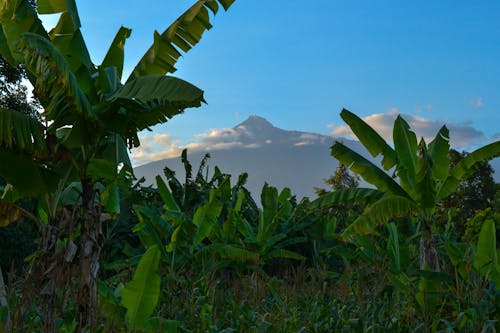 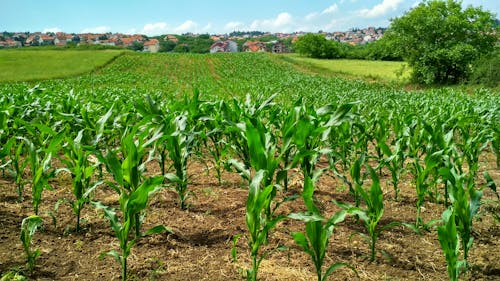 Selected Specific Objectives of the African Model Law
To recognise, protect and support the inalienable rights of local communities including farming communities over their biological resources, knowledge and technologies

To provide an appropriate system of access to biological resources, community knowledge and technologies subject to the prior informed consent of the State and the concerned local communities

To promote appropriate mechanisms for a fair and equitable sharing of benefits arising from the use of biological resources, knowledge and technologies

To ensure the effective participation of concerned communities, with a particular focus on women, in making decisions as regards the distribution of benefits which may derive from the use of their biological resources, knowledge and technologies 

To promote the conservation, evaluation and sustainable utilisation of biological resources with a particular focus on the major role women play

To ensure that biological resources are utilised in an effective and equitable manner to strengthen food security around Africa
Access to Biological Resources & Benefit Sharing
Any access to any biological resources and knowledge or technologies of local communities in any part of the country shall be subject to an application for the necessary prior informed consent and written permit (Article 3)

Any access to any biological resource in a protected area shall be subject to an application for the necessary prior informed consent and written permit

All applications for the necessary consent and written permit to access any biological resource, community knowledge or technology, shall be directed to the National Competent Authority unless otherwise explicitly provided for by law

The access permit should be subject to the payment, made before commencement of collection, of a fee the sum of which will depend on whether or not the collection is to be used for commercial purposes, and the number of samples, the area of collecting, the duration of collection and whether or not the collector is granted exclusive rights (Article 12)

The State and the community or communities shall be entitled to a share of the earning derived from when any biological resource and/or knowledge collected generates, directly or indirectly, a product used in a production process
Community Rights
The African Model Law provides for African States to recognise:
The rights of communities over their biological resources
The rights of communities to collectively benefit from the use of their biological resources
The rights of communities over their innovations, practices, knowledge and technologies acquired through generations
The rights of communities to collectively benefit from the utilisation of their innovations, practices, knowledge and technologies
The rights of communities over to use their innovations, practices, knowledge and technologies in the conservation and sustainable use of biological diversity
The collective rights of communities as legitimate custodians and users of their biological resources
Community Rights
The Community Intellectual Rights of the local communities, including traditional professional groups, particularly traditional practitioners, shall at all times remain inalienable, and shall be further protected under the mechanism established by this legislation

An item of community innovation, practice, knowledge or technology, or a particular use of a biological or any other natural resource shall be identified, interpreted and ascertained by the local communities concerned themselves under their customary practice and law, whether such law is written or not

 Non-registration of any community innovations, practices, knowledge or technologies, is not to mean that these are not protected by Community Intellectual Rights

The publication of a written or oral description of a biological resource and its associated knowledge and information, or the presence of these resources in a gene bank or any other collection, or its local use, shall not preclude the local community from exercising its community intellectual rights in relation to those resources
Farmers Rights
Farmers' Rights are recognised as stemming from the enormous contributions that local farming communities, especially their women members, of all regions of the world, particularly those in the centres of origin or diversity of crops and other agro-biodiversity, have made in the conservation, development and sustainable use of plant and animal genetic resources that constitute the basis of breeding for food and agriculture production; and for farmers to continue making these achievements, therefore, Farmers' Rights have to be recognized and protected

Farmers' varieties and breeds are recognised and shall be protected under the rules of practice as found in, and recognised by, the customary practices and laws of the concerned local farming communities, whether such laws are written or not
Farmers Rights
Farmers' Rights shall, with due regard for gender equity, include the right to: 

	a) The protection of their traditional knowledge relevant to plant and animal genetic 	resources
	b) Obtain an equitable share of benefits arising from the use of plant and animal 	genetic resources
 	c) Participate in making decisions, including at the national level, on matters related to 	the conservation  and sustainable use of plant and animal genetic resources
	d) Save, use, exchange and sell farm-saved seed/propagating material of farmers’ 	varieties
	e) Use a new breeders' variety protected under this law to develop farmers' varieties, 	including material obtained from gene banks or plant genetic resource centres; and
	f) Collectively save, use, multiply and process farm-saved seed of protected varieties

Notwithstanding sub-paragraphs c) and d), the farmer shall not sell farm-saved seed/propagating material of a breeders' protected variety in the seed industry on a commercial scale
Limited Awareness
Many African institutions and national governments are still unaware of the groundbreaking African Model Law

The African Model Law is a living home-grown instrument that demonstrates Africa’s ability to creatively translate its positions in different international fora into a comprehensive legal framework tailored to the continent's unique agricultural, ecological, and socio-economic realities

It embodies the region's commitment to protecting biological/genetic resources, promoting food sovereignty and food security, safeguarding the rights of smallholder farmers and indigenous communities, while resisting external pressures to adopt one-size-fits-all intellectual property regimes that may undermine these priorities

Yet, Nigeria has not embraced the African Model Law
Farmers Rights as Human Rights
In his Report to the Human Right Council A/HRC/49/43, the Special Rapporteur on the right to food, Michael Fakhri, provides a framework for the advancement of farmers’, indigenous peoples’ and workers’ rights and a Guide for States to ensure that the world’s seed systems are biodiverse and safe and fulfil human rights obligations

He rightly recommends that the Human Rights Council should 
Reaffirm that farmers’, indigenous peoples’ and workers’ rights are human rights

Take note that intellectual property rights and commodity seed systems are often implemented in a way that threatens human rights
Farmers Rights as Human Rights
The Special Rapporteur on the Right to Food recommends that United Nations Member States should ensure that their national laws
(a) Recognise farmers’ rights as human rights
(b) Establish farmers’ rights as the fundamental aspect of their national seed system
(c) In cases of national systems comprised of farmers’ and commodity seed systems, conduct regular human rights impact assessments
(d) Prioritise the full realization of farmer’s rights

Member States should base their national seed systems on the International Treaty on Plant Genetic Resources for Food and Agriculture and human rights law as articulated in instruments such as the International Covenant on Economic, Social and Cultural Rights, the Convention on the Elimination of All Forms of Discrimination against Women, the United Nations Declaration on the Rights of Indigenous Peoples and the United Nations Declaration on the Rights of Peasants and Other People Working in Rural Areas
Farmers Rights as Human Rights
United Nations Member States should, as a minimum:

 Protect farmers’ and indigenous peoples’ traditional knowledge against exploitation resulting from the application of intellectual property rights

 Fulfil farmers’ and indigenous peoples’ right to freely save, use, exchange and sell farm-saved seeds as an indivisible and fundamental right

Fulfil farmers’ and indigenous peoples’ right to participate equitably in all systems of benefit-sharing. All benefit-sharing mechanisms should be based on principles of protecting traditional knowledge and redistributing benefits back into the hands of farmers and indigenous peoples

Respect and support farmers’ and indigenous peoples’ right to participate in decision-making regarding all laws, policies and practices that address matters such as seed release, seed registration, seed commercialization laws, access and benefit sharing laws, plant variety protection laws and trade laws at the national level. Farmers should jointly design mechanisms intended to respect, protect and fulfil farmers’ rights
Advancing Indigenous and Local Communities’ Interests
“Nigeria is a geographical expression… The word ‘Nigeria’ is merely a distinctive appellation to distinguish those who live within the boundaries of Nigeria from those who do not…” (Awolowo, Path to Nigerian Freedom 1947)

True reconciliation in Nigeria can only be realised when the nation fully acknowledges and embraces its diverse historical narratives alongside past and current inequities

Legal and Policy Reforms (National, Sub Regional and Regional Levels) 

Multi-Stakeholder Dialogues

Institutional Coordination

Fund/Invest in Research and Development

Training and Capacity Building
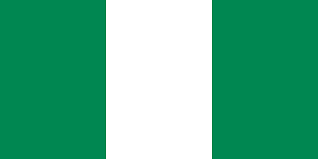 Thank you for Listening!Email: titilayo.adebola@abdn.ac.uk